Yenikonak YBOFirst Questionnaire
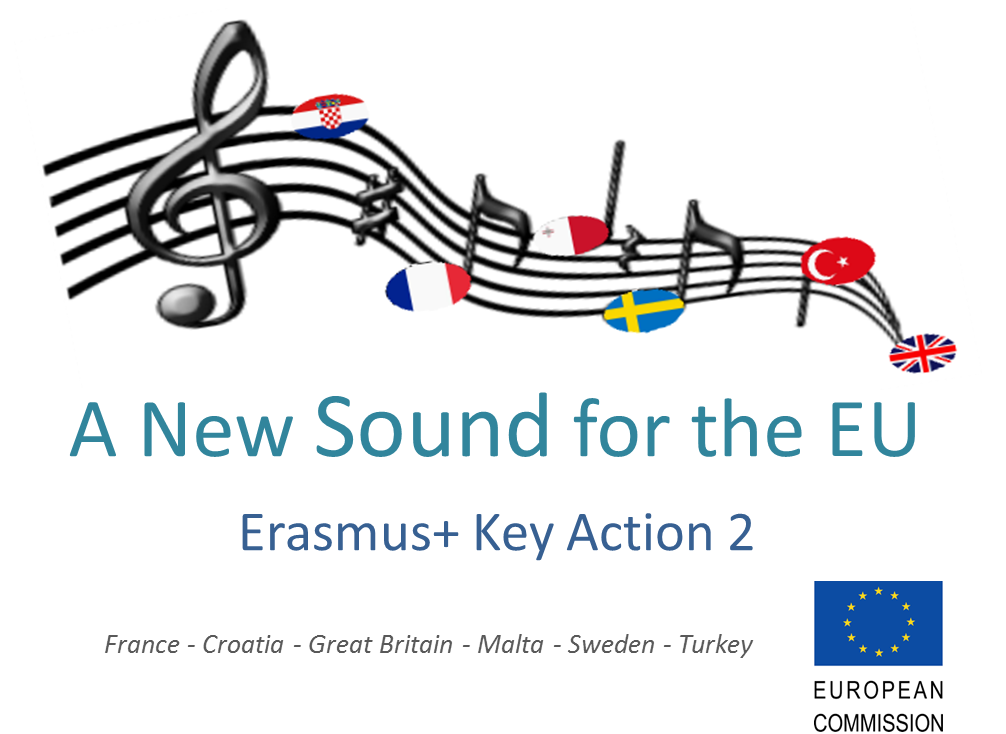 1- The Love for music
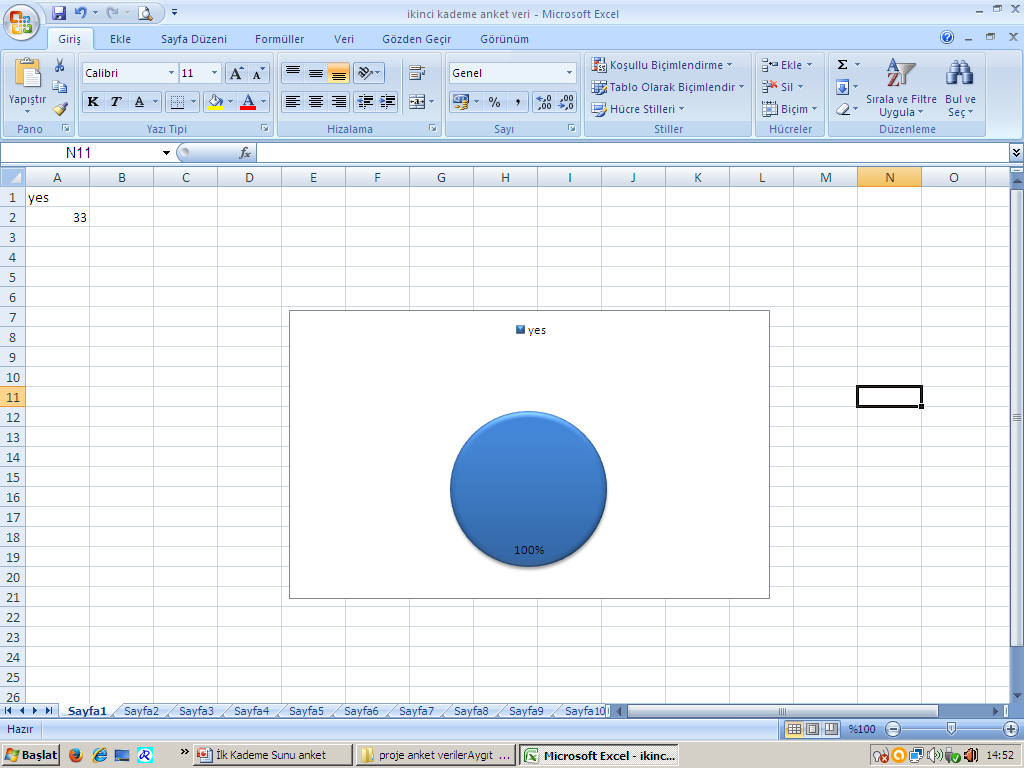 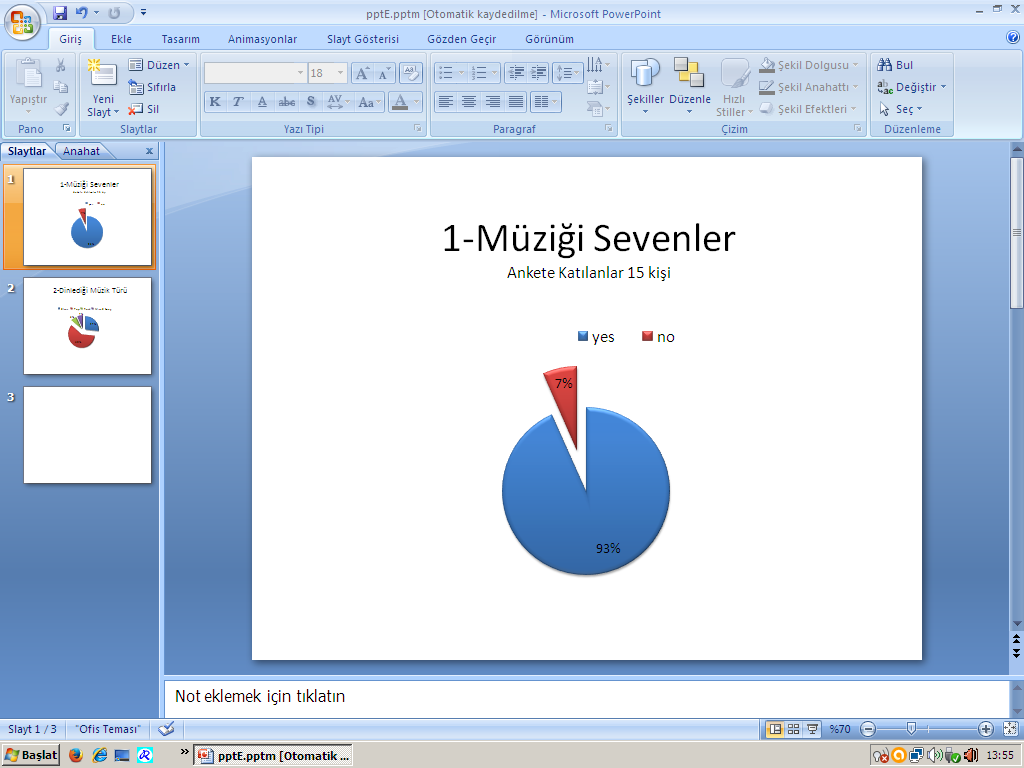 2-The genre they listen to
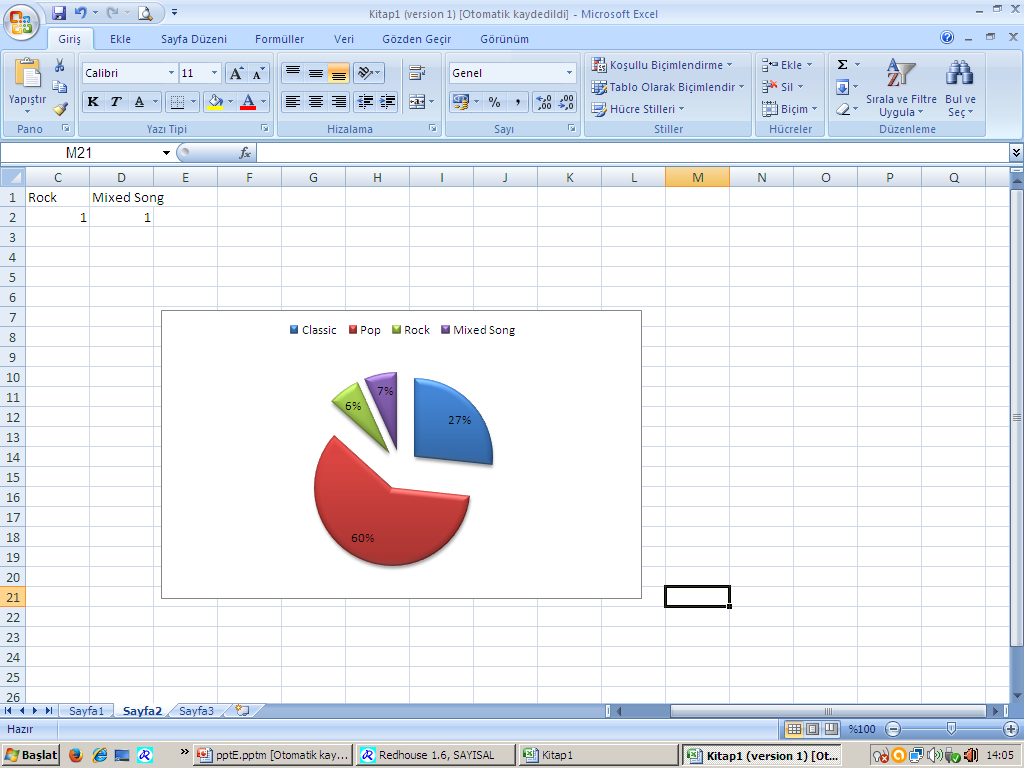 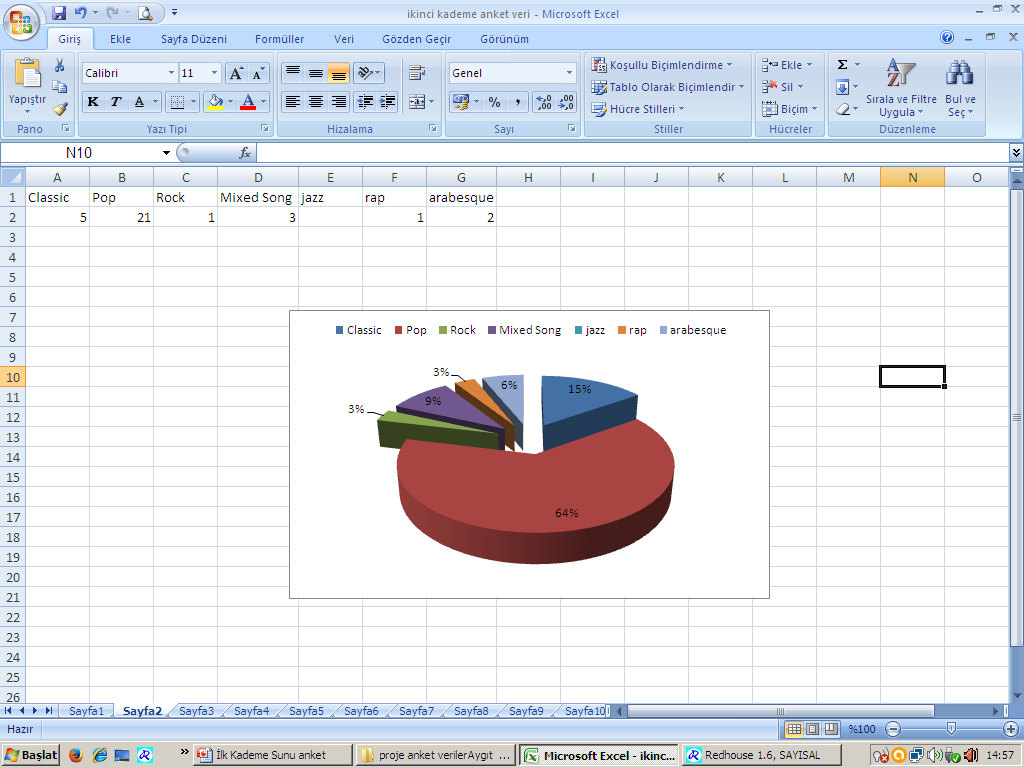 3- a. The period of time they listen to music
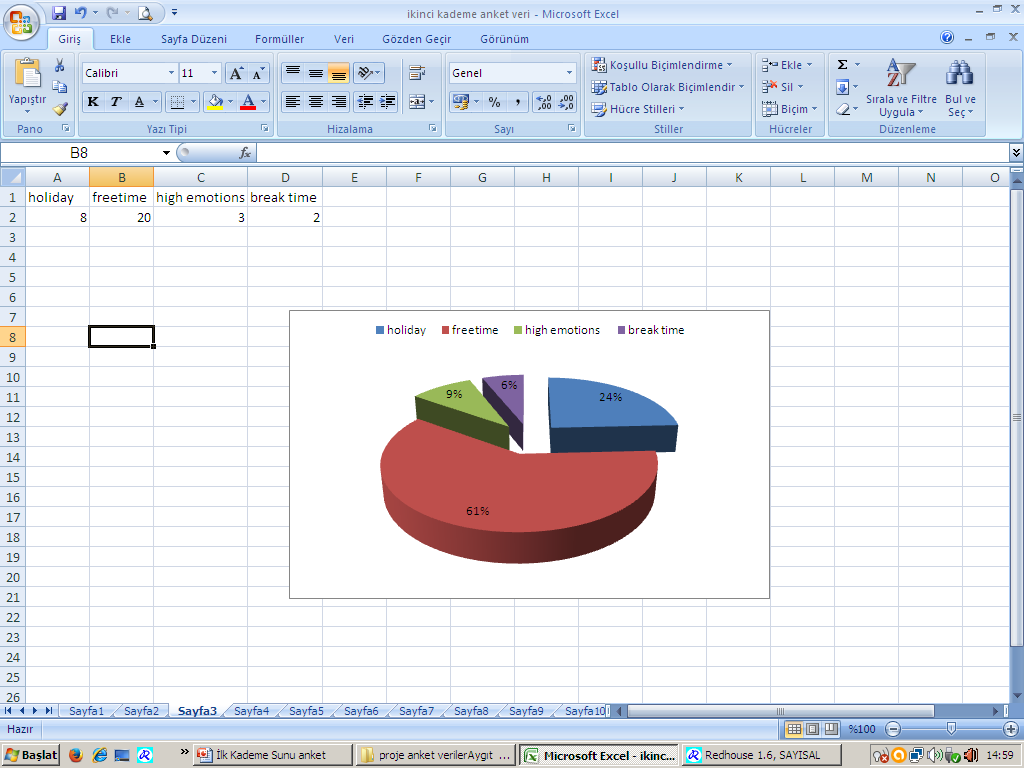 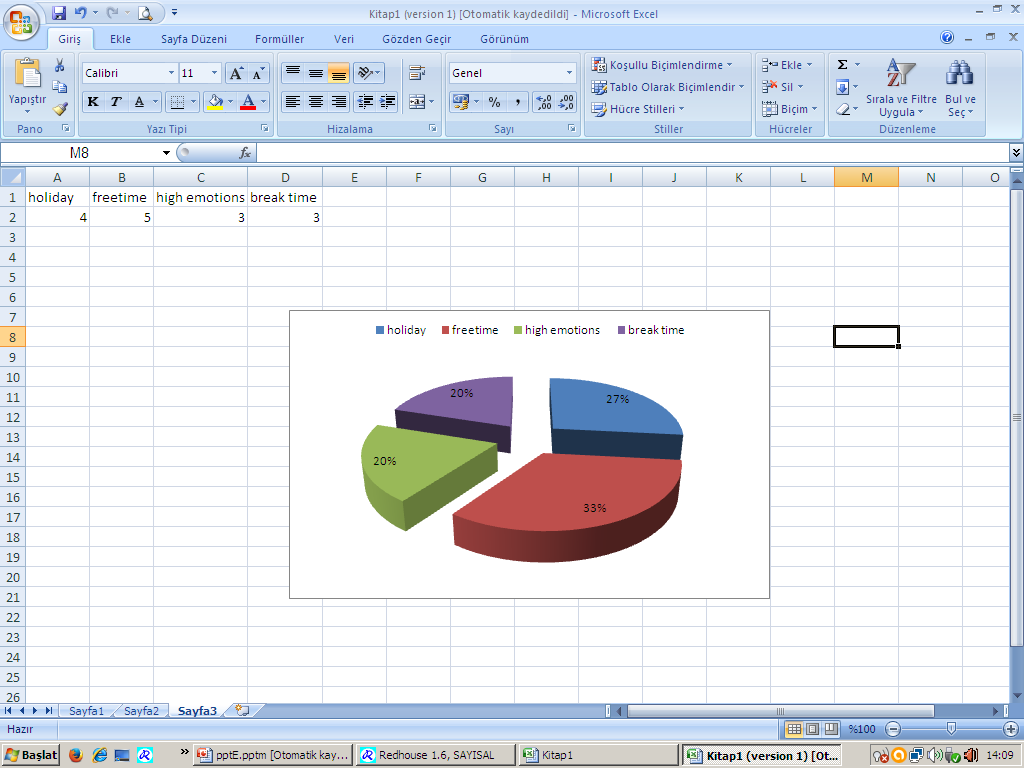 3- b. The means they listen to music through
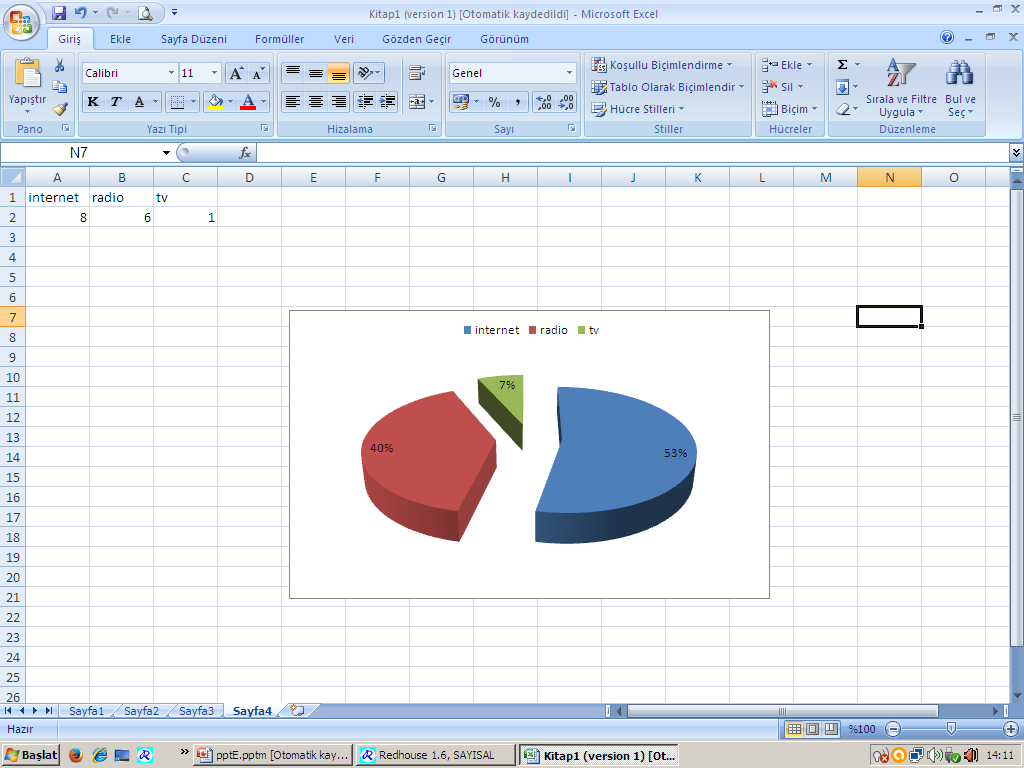 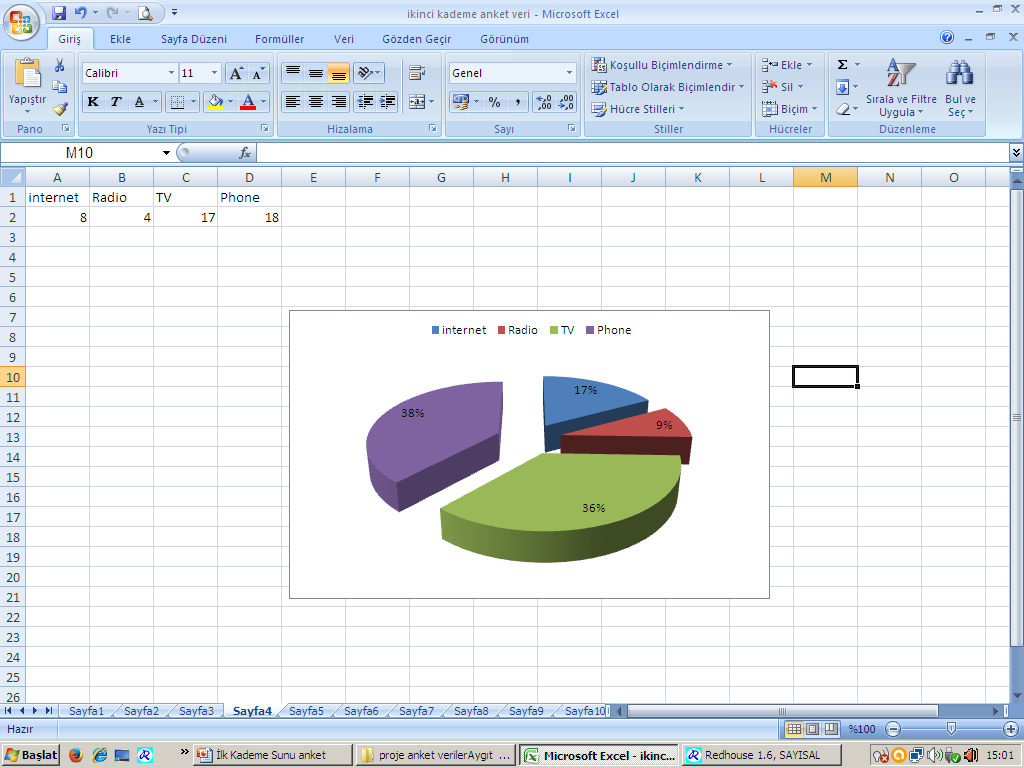 4- a. The ones whose parents listen to music
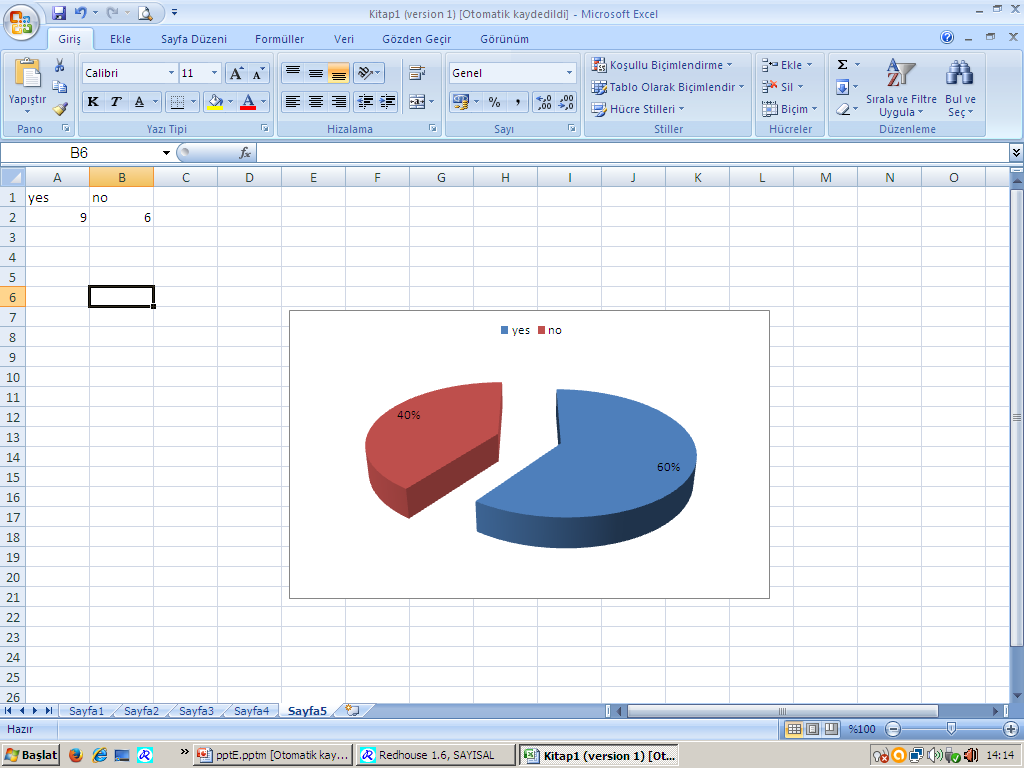 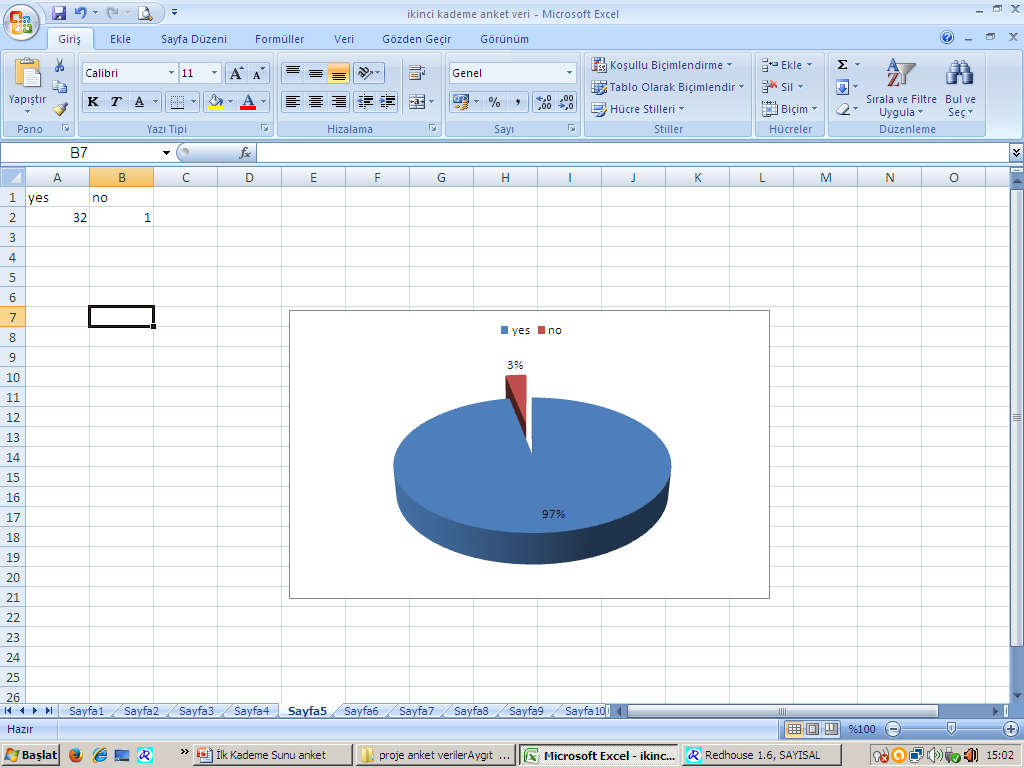 4-b. The genres the parents listen
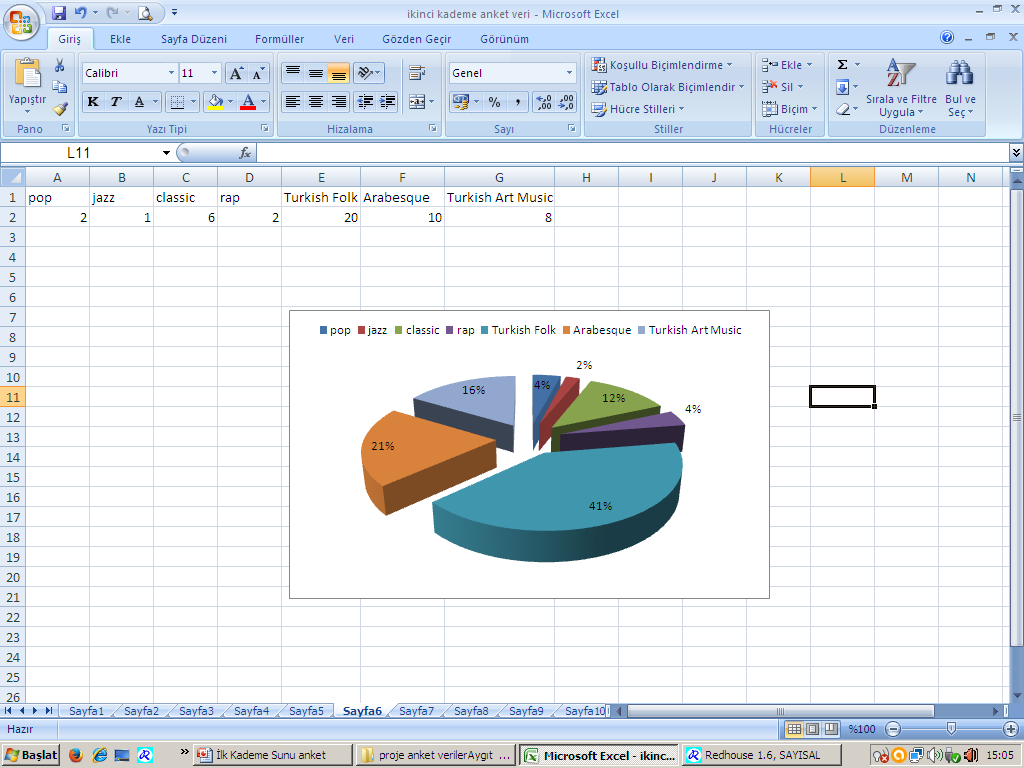 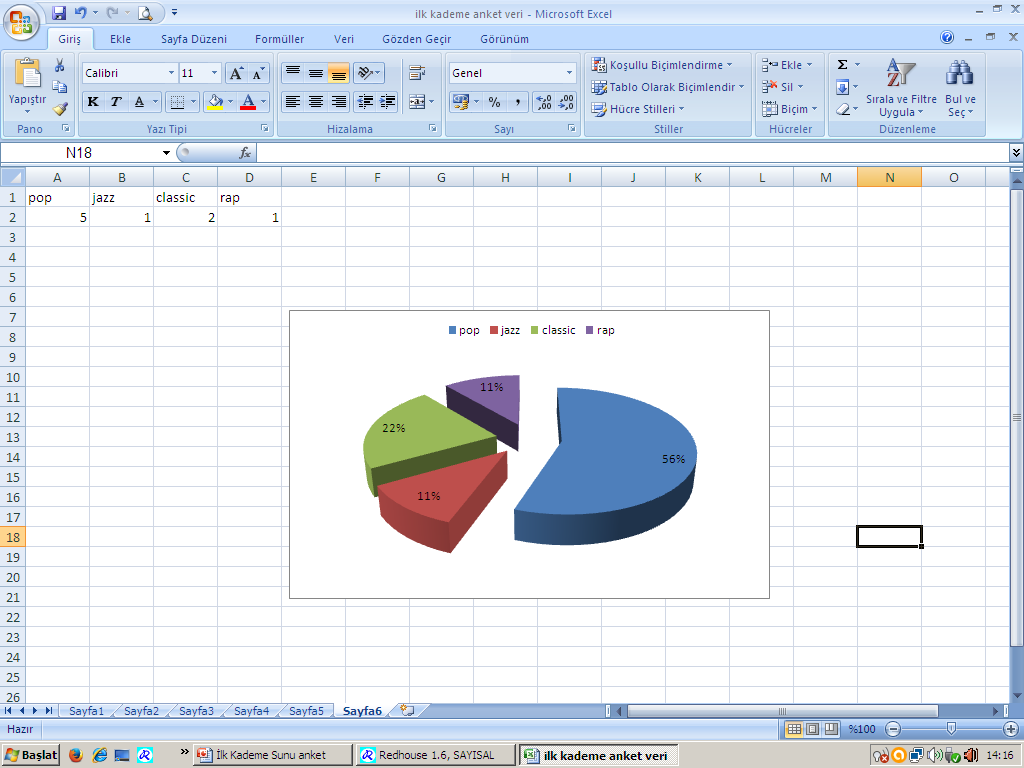 5- a. Can they play any instruments?
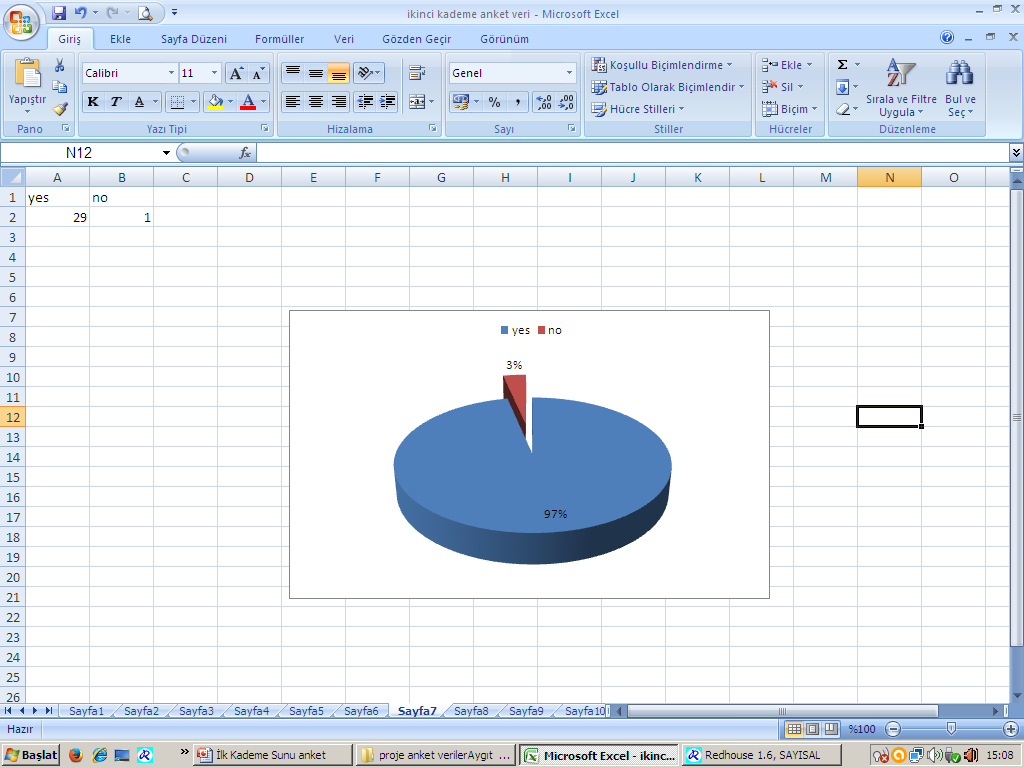 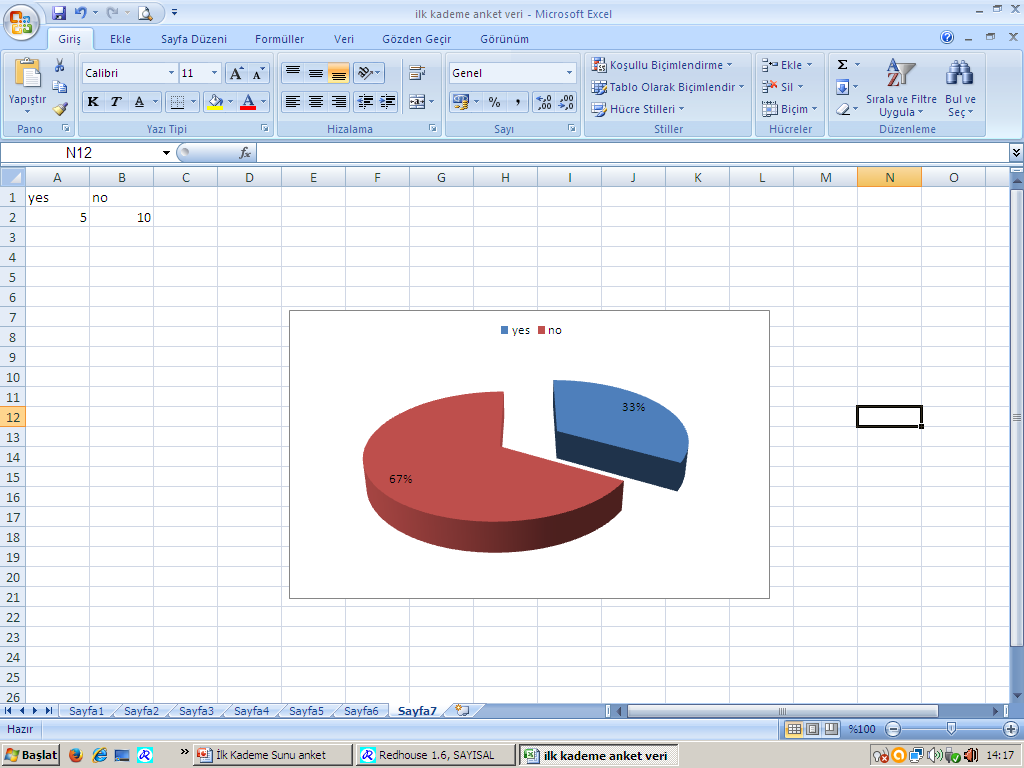 5- b. The instruments the pupils can play
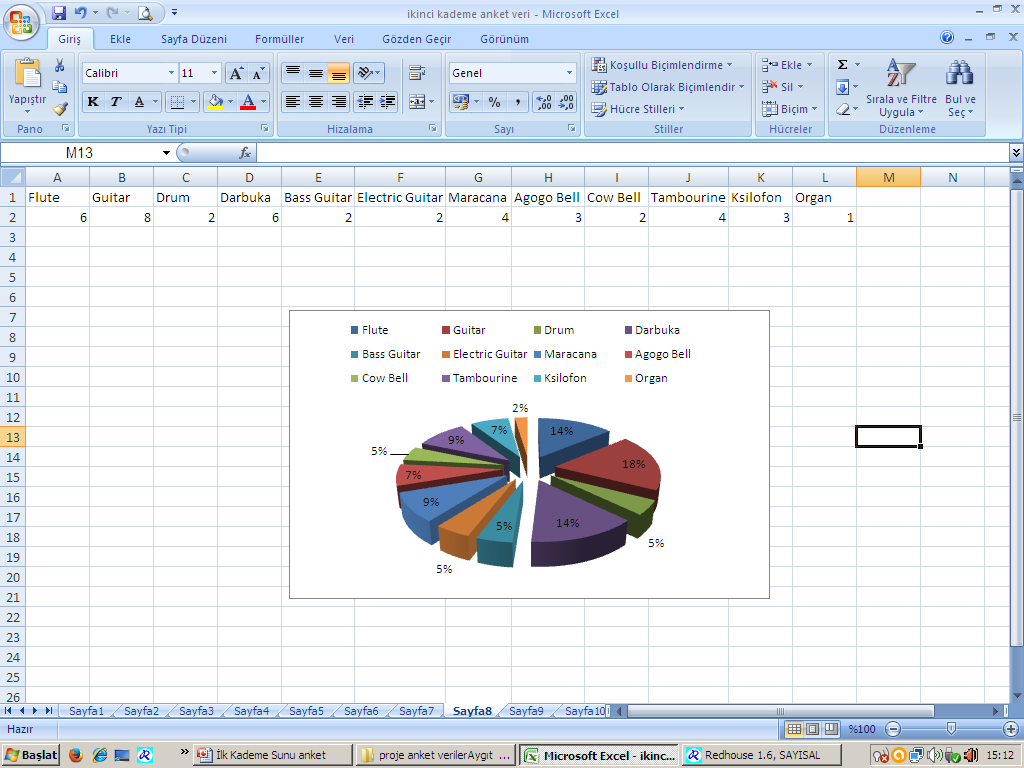 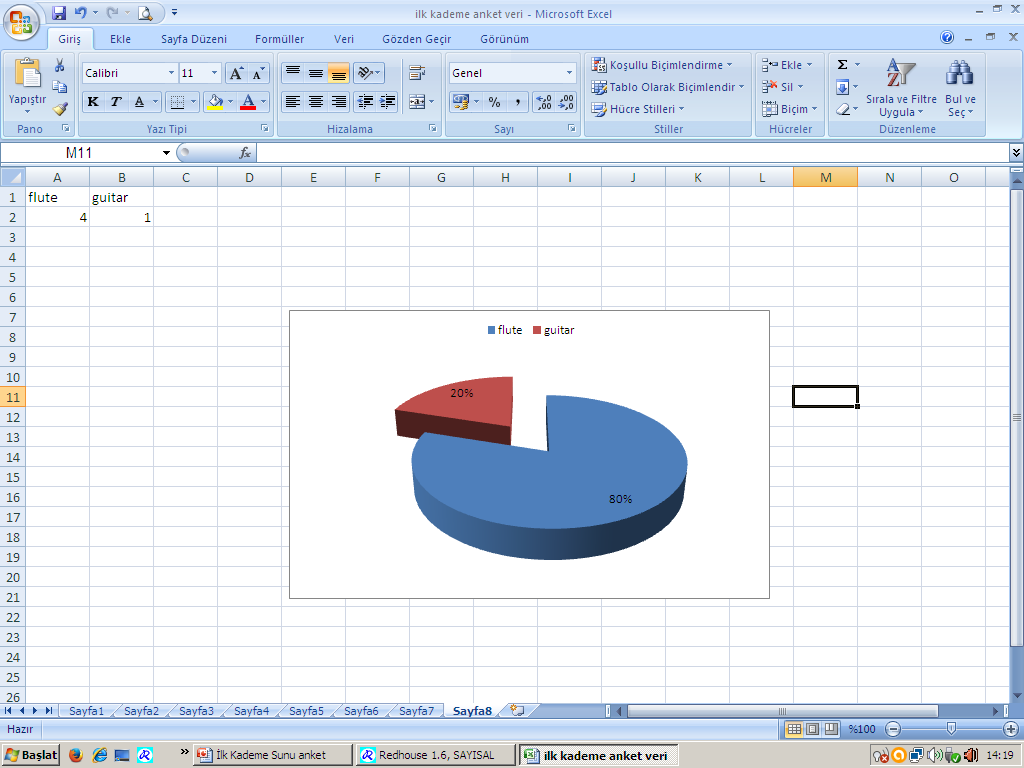 5- c. The instruments pupils would like to play
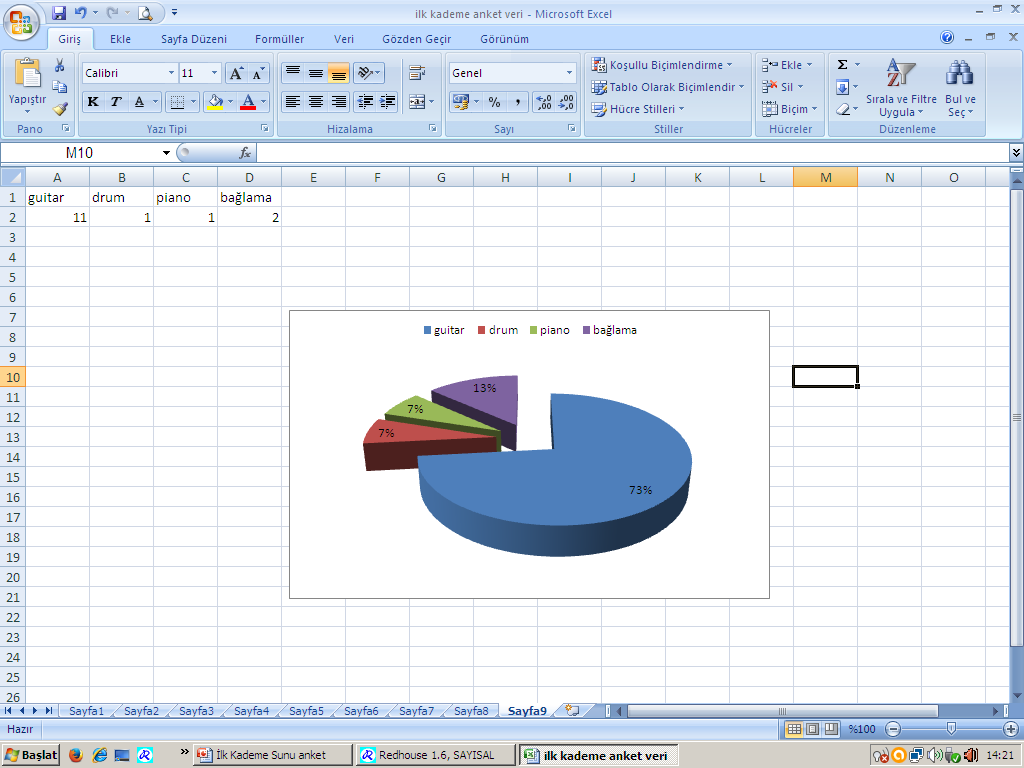 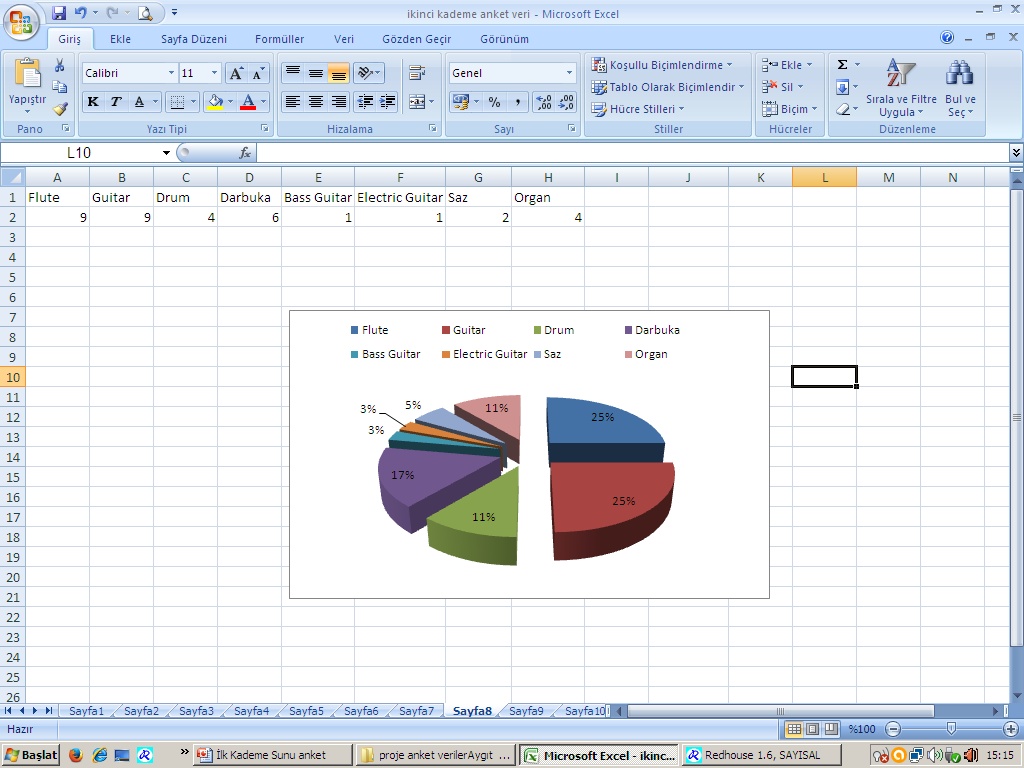 6- The favourite instrument of the pupils
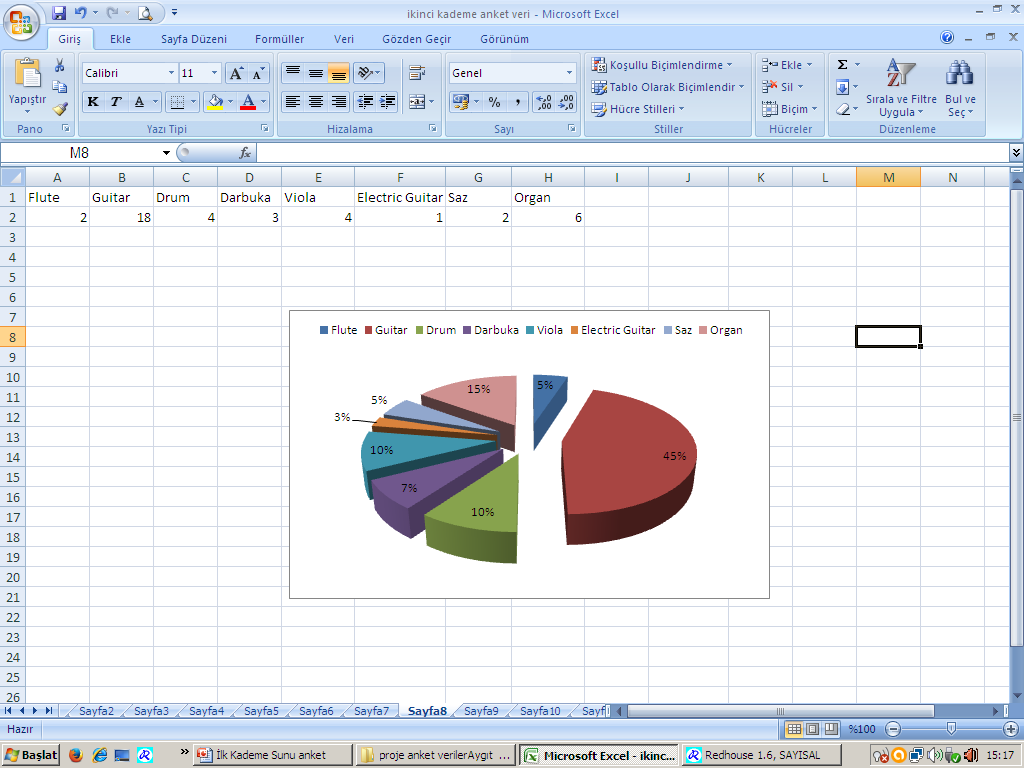 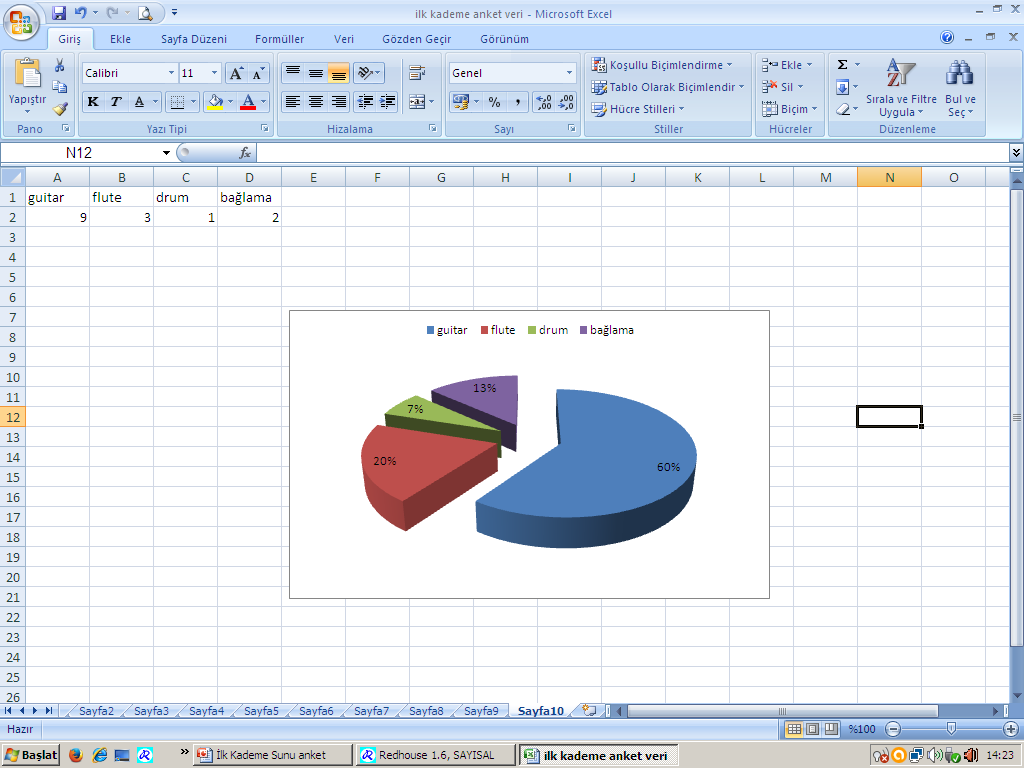 7- The composers they know
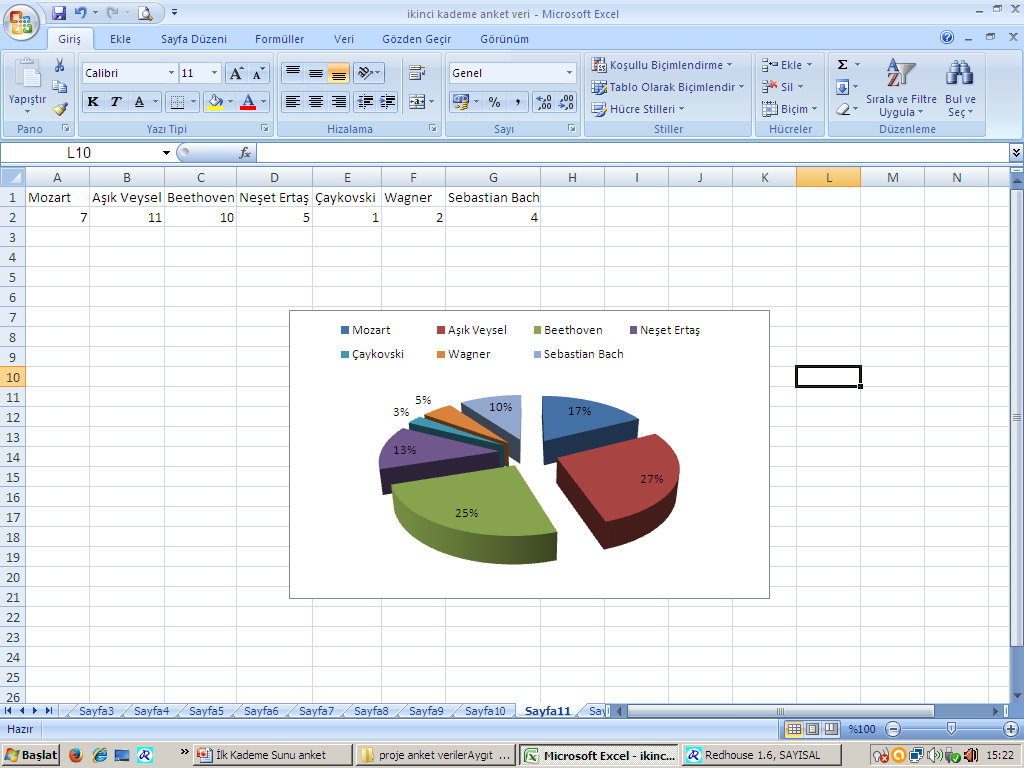 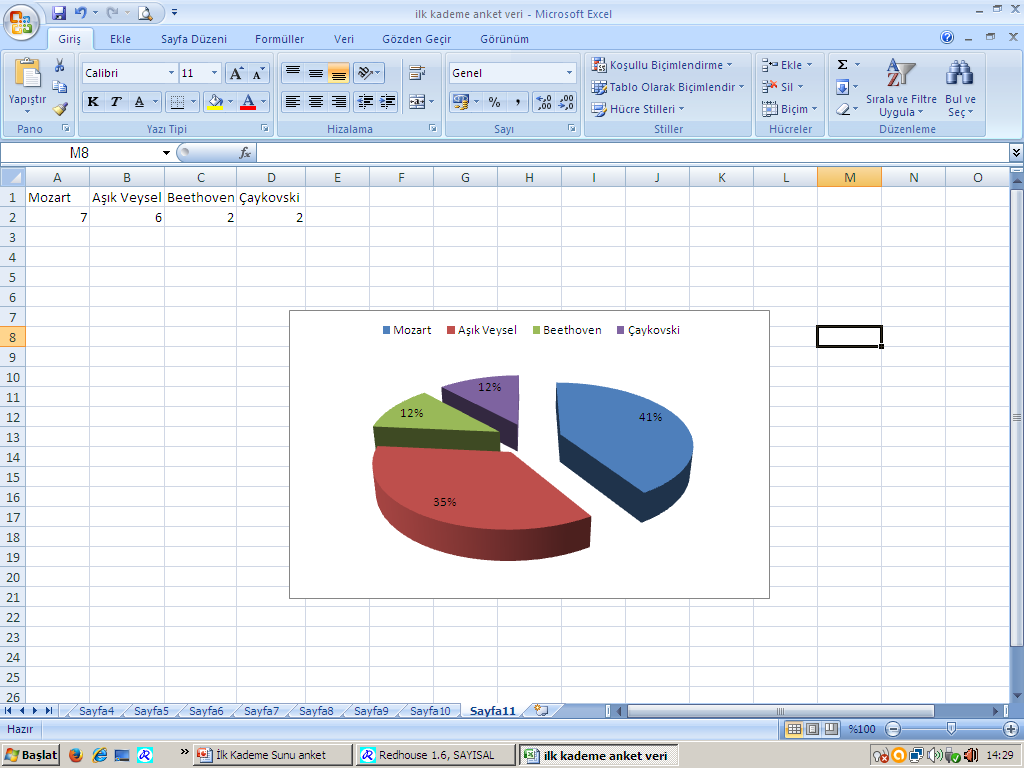 8- Their feelings when they listen to music
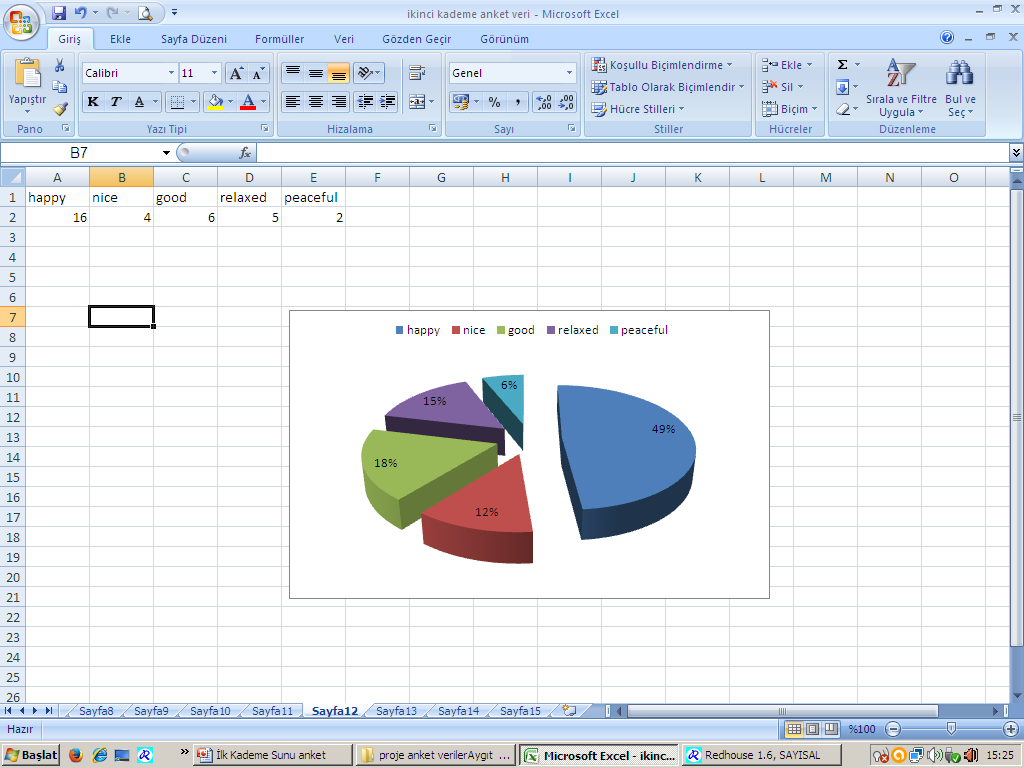 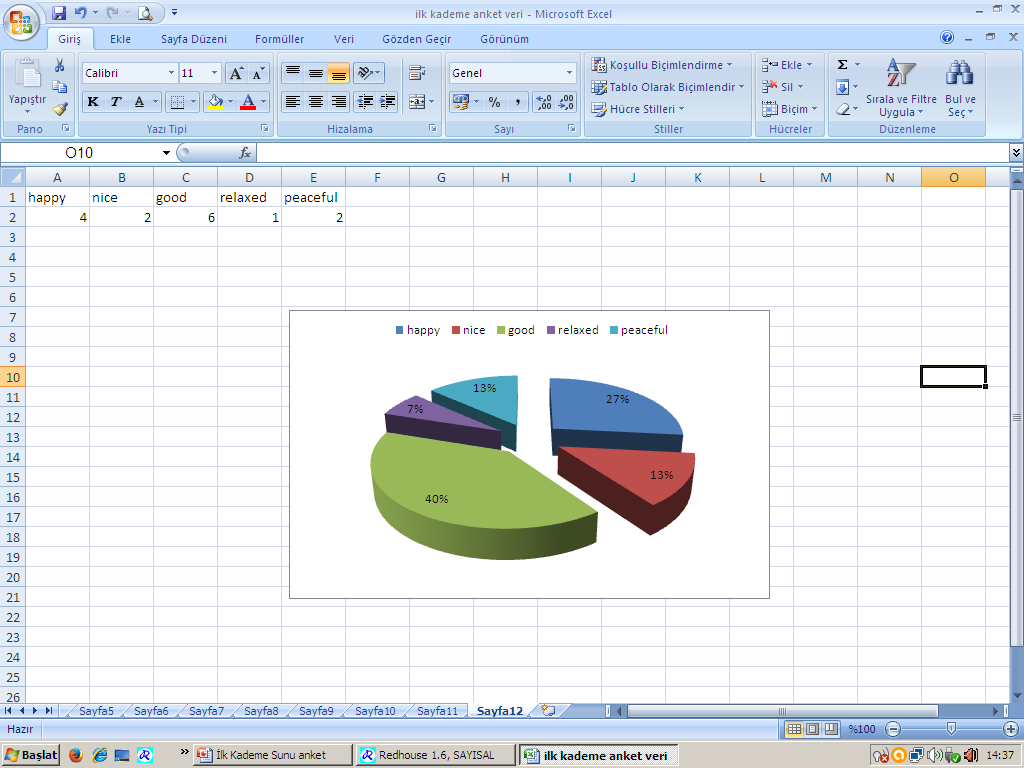 9- a. The pupils who like singing
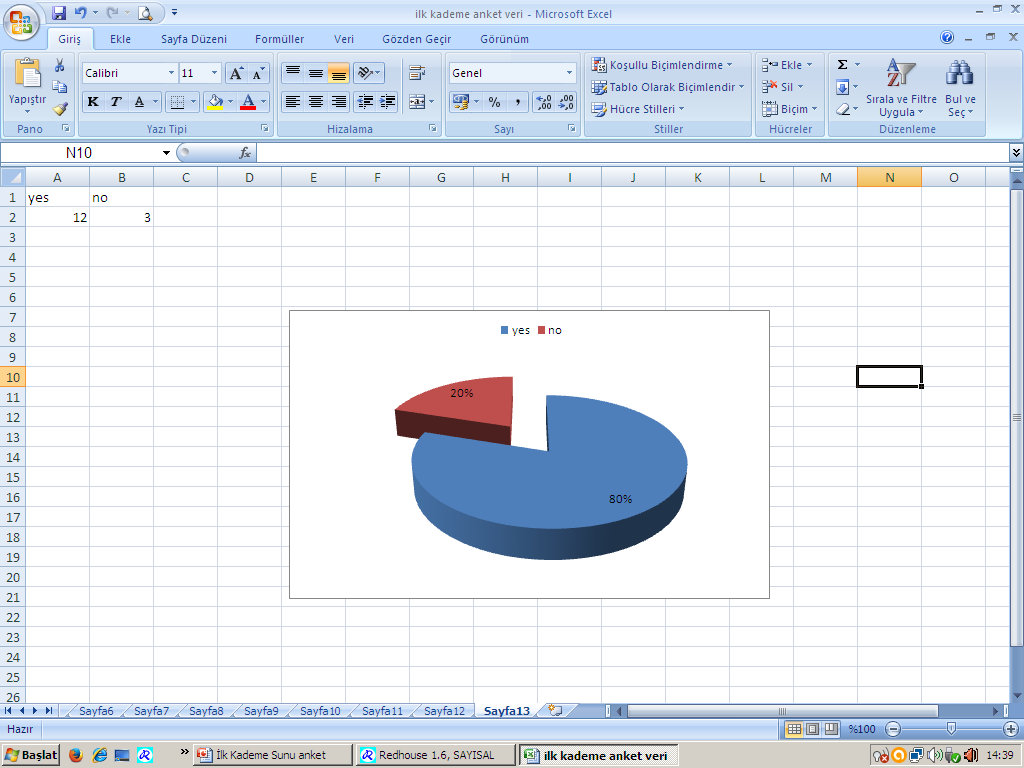 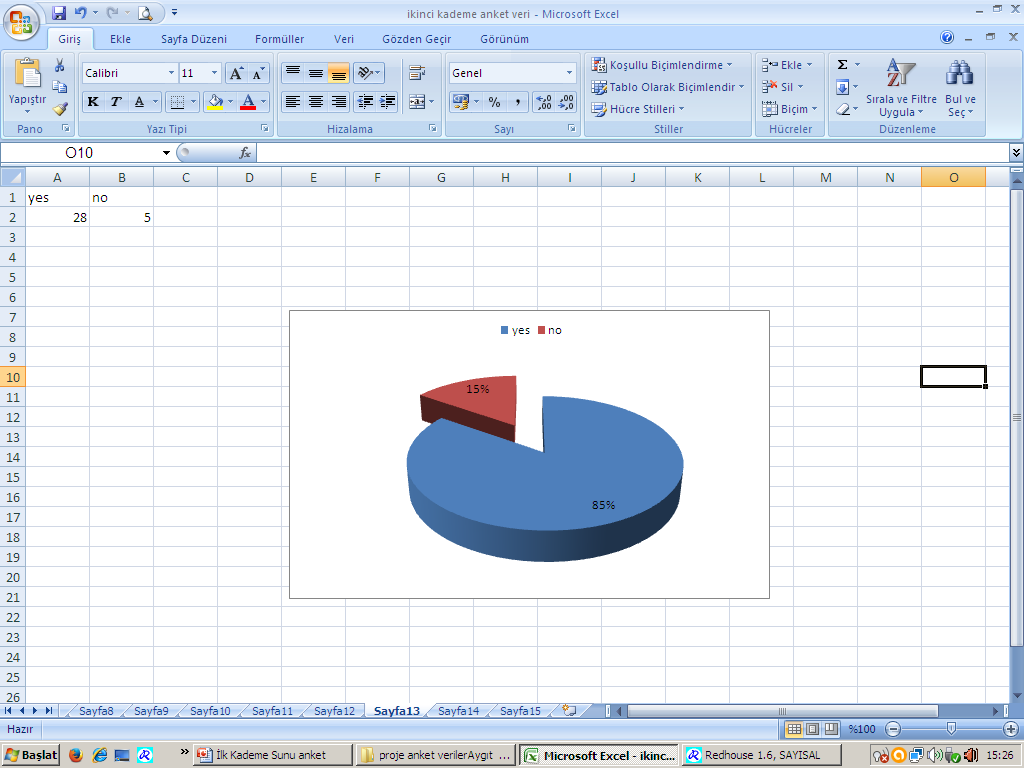 9- b. The places where they sing
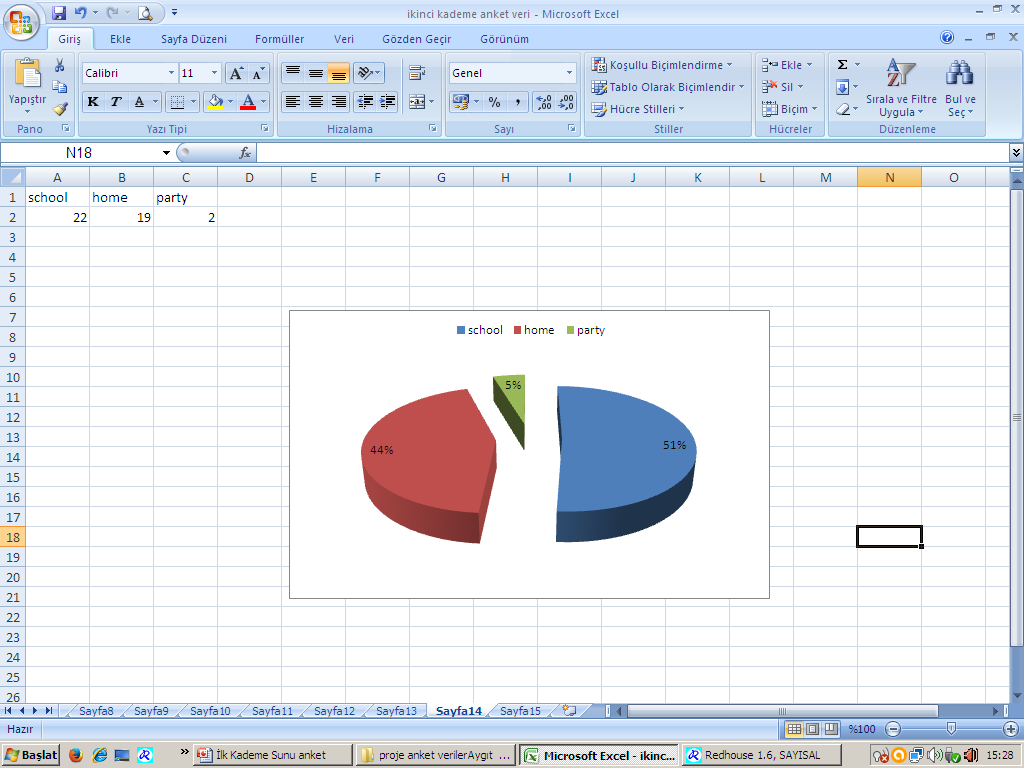 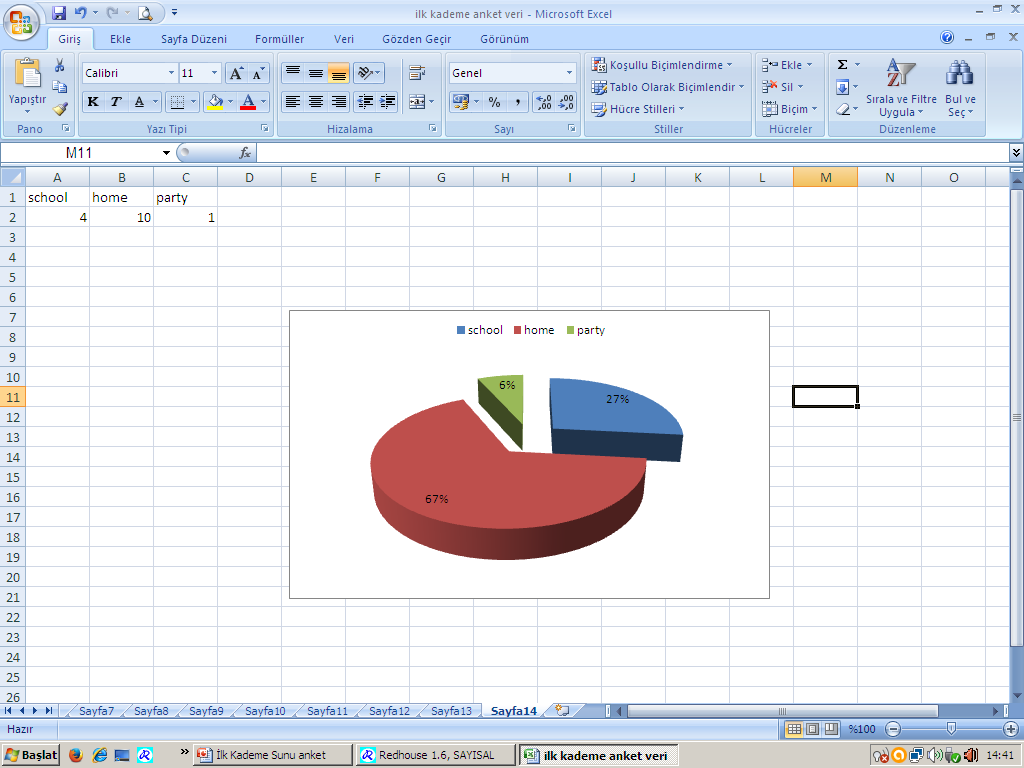 10- The places where they learned the songs they know
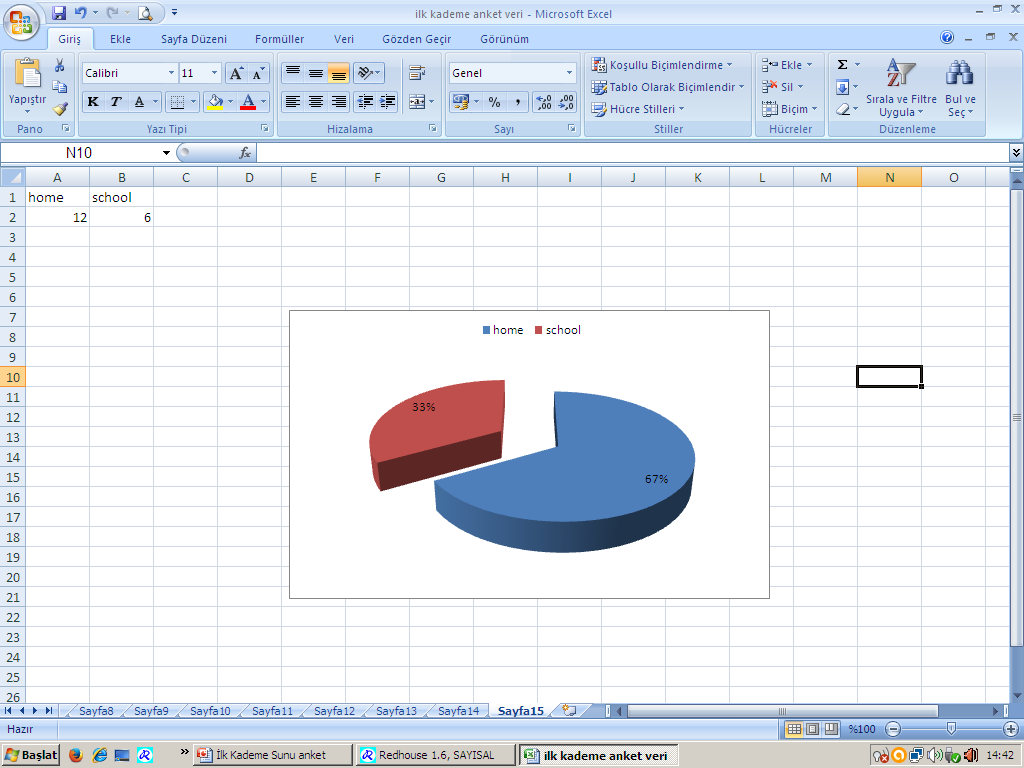 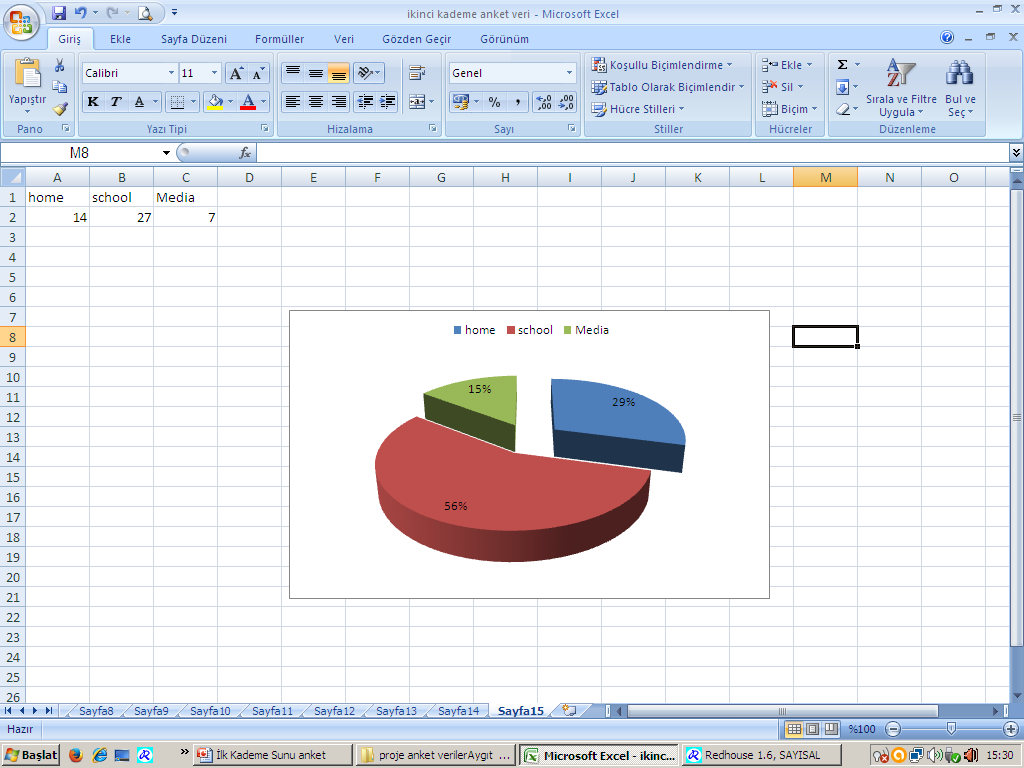